Ekonomika veřejného sektoru
Kultura
Mgr. Simona Škarabelová, Ph.D.
4/12/2013
Tematické okruhy:
Různé definice pojmu „kultura“
Dělení kultury
Kulturní procesy, instituce a produkty
Členění kulturních činností
Efektivnost v odvětví kultury
Ekonomické a sociální přínosy kultury
Kulturní turistika
Masmédia a jejich budoucnost
Definice kultury
„Naučím Vás říkat větu – JÁ NEVÍM“
						(Karl R. Popper)

Pády paradigmat
 = základní myšlenka postmodernismu
Tzn. dualitu myšlení a vysvětlování
Zájem zkoumat věci z různých pohledů, věd, snaha o komunikaci sociálních, společenských a přírodních věd
Proto i různé, nejednotné chápání pojmu „kultura“
Kultura
Cicero – zušlechťování polí (cultura agri) – dovednost zaměřená k maximálnímu užitku a zisku
		      - v přeneseném smyslu se pojem zušlechťování uplatnil i při úvahách o člověku a pěstování jeho dobrých vlastností.
I. Kant – O domnělém počátku lidských dějin 
      	      - Kultura je výrazem podřízení se určitému kultu, vzoru, ideál. Úsilí směřuje k jiným cílům, než jsou cíle spjaté s požadavky okamžiku.
Kultura II.
Kultura je naučená

Kultura jako nebiologická adaptace 
člověka jako biologického druhu, kde se setkáváme s:
Artefakty – věci a znaky, svědčící o tom, že jsme se adaptovali 
Kulturní regulativy – chování se podle norem
Ideje a komplexy idejí – pohádky, mýty, teorie

Symboly kultury jsou základem důvěry v to, že tento časný svět není jediným světem, ve kterém se člověk pohybuje.
Angloamerické členění připisujekultuře 3 významy:
Hodnotící pojetí 
bere v úvahu jen pozitivní hodnoty, jako je umění, humanizující člověka
Globální (antropologické) pojetí 
vše, co člověk vytvořil neinstinktivní cestou (tzv. kumulativním chováním x chování v kruhu, člověk x šimpanz) – obyčeje
Dedukcionistická pojetí 
různé individuální, aplikované přístupy, např. organizační kultura, kultura bydlení, politická kultura, atp.
Osobnost člověka = chování + prožívání, které opět ovlivňují poznané artefakty. Na člověka pak působí:
Biologický determinismus (sdílejí i zvířata):
Stav osobnosti
Endokrinní systém
CNS
Geny
Vegetativní systém
Kulturní vzorce (typické pro člověka):
Obyčeje (ne/slušné)
Mravy (ne/mravné)
Zákony (ne/zákonné)
Tabu (ne/přirozené)
Při jejich nedodržení se počítá se sankcemi
Definice kultury dle UNESCO:
„Kultura musí být považována za soubor distinktivních duchovních a hmotných, intelektuálních i citových rysů, které charakterizují společnost nebo společenskou skupinu,  kultura zahrnuje vedle umění a písemnictví také způsoby života, způsoby soužití, hodnotové systémy, tradice a přesvědčení“
Základní prvky ekonomického systému kultury:
kulturní procesy
tvorba
produkce
zprostředkování a distribuce 
spotřeba
ochrana a udržování kulturních hodnot 
kulturní instituce
Místo realizace kulturních procesů a produkce kulturních produktů
kulturní produkty
Tj. realizace kulturních statků a služeb
Definice umění:
Umění je důležitou součástí lidského života a kultury, spoluvytváří naši identitu a podílí se na tvorbě společností uznávaných a respektovaných hodnot. Umění je považováno za sílu, jež život člověka i společnosti proměňuje, přináší nové ideje, podněty a způsoby myšlení o nás samotných i o společnosti, ve které žijeme, a utváří nové příležitosti pro další osobní i společenský rozvoj. 
Umění vytváří naše kulturní dědictví. Je považováno za vzácný statek, charakterizovaný talentem, kreativitou a osobnostními předpoklady, a jako takové je chráněno, uchováváno a je podporován jeho rozvoj.
                 (Koncepce účinnější podpory umění na léta 2007 – 2013)
Členění kulturních činností - dle oborů:
Studie Ekonomika kultury v Evropě (2006)
prezentována Radě ministrů kultury Evr.Komise
zavádí dva pojmy, „jež pomáhají přesněji měřit ekonomický a společenský dopad kultury“:

„kulturní průmysly/odvětví“ - neprůmyslová odvětví, která produkují nereprodukovatelné zboží a služby, jež jsou konzumovány na místě. Dále se jedná o průmyslová odvětví, která produkují kulturní produkty určené k masové reprodukci, hromadnému šíření a vývozu (například knihy, film, zvukové nahrávky).
„kreativní průmysly/tvůrčí odvětví“ - kultura se stává tvůrčí investicí do produkce „nekulturního“ zboží. Patří sem takové aktivity jako design, architektura a reklama.
12
Ekonomika kultury, podzim 2013          Simona Škarabelová
Definice kulturních a kreativních průmyslů / tvůrčích odvětví
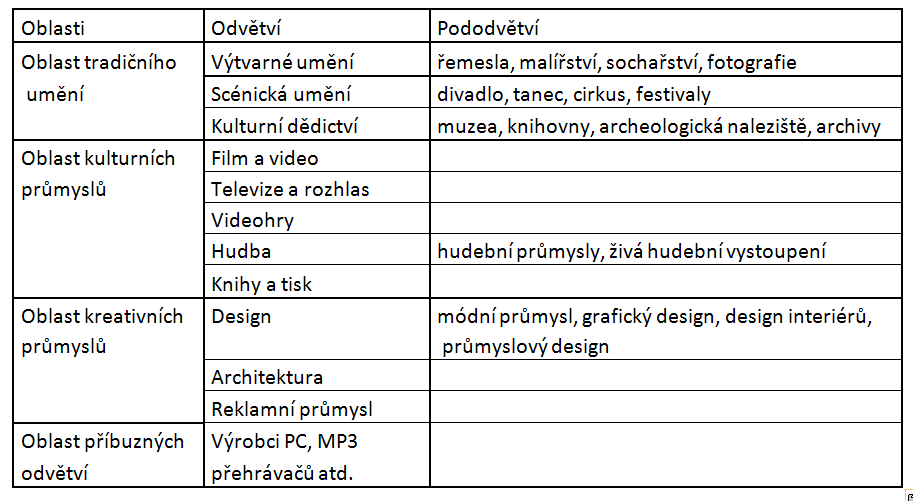 Ekonomika kultury, podzim 2013          Simona Škarabelová
13
Problémy vyjadřování efektivnosti:
Příčinou ekonomických obtíží kultury je její tradiční řazení mezi ekonomicky neproduktivní oblasti, v nichž jsou neefektivně využívány veřejné zdroje, navíc za často nespravedlivých podmínek. 
Je totiž jen málo oblastí, v nichž jsou ekonomické zdroje vytvořené většinou občanů skutečně využívány často nepočetnými skupinami, jak je tomu právě v odvětví kultury. 
Přesto se postupně rozvinul kulturní průmysl a trh kulturního zboží a služeb, ve kterém vedle sebe začaly koexistovat tržní i mimotržní vrstvy kulturního života. 
To přispělo k uvědomění ekonomického rozměru a k poznání, že jde o produktivní systém, jehož efekty mají často povahu externalit (jednotlivec si odnáší z kulturních akcí různé zážitky, které ho určitým způsobem motivují nebo ovlivňují a to jak pozitivně, tak negativně, apod.), a že stojí do značné míry mimo trh, ale zároveň jsou na trhu - alespoň v jeho ideální podobě - stále přítomny.
Kritéria efektivnosti v oblasti kultury
Hledání výkonnostních ukazatelů
Nutné jako kritérium rozdělování peněz z veřejných rozpočtů
Nutné kvůli vzájemnému srovnávání

Ukazatele absolutní x relativní
Počet zaměstnanců, počet diváků, počet představení, …
Náklady na jednoho návštěvníka, poměr veřejného příspěvku k vlastním příjmům organizace, …
Příklad z programu Státní podpory profesionálních divadel
Počet vlastních představení celkem 
Procento návštěvnosti 
Procento soběstačnosti (Vlastní výnosy + další zdroje/ neinvestiční náklady)
Podíl veřejných rozpočtů na průměrné hodnotě vstupenky v korunách celkem 

Jaké ukazatele byste zvolili pro hodnocení galerií?
Ekonomické a sociální přínosy kultury:
Přímé příjmy vynaložené spotřebiteli na kulturní zboží a služby.
Nepřímé výnosy ze souvisejících služeb a ekonomických činností (tzv. multiplikační efekt).
Vytváření pracovních míst a dopad na zaměstnanost.
Nepřímé ekonomické dopady v podobě budování identity a image daného místa. Vytváření zájmu o dané prostředí a zvyšování atraktivity lokality pro investory. 
Budování sociálního kapitálu – sebevědomí, vlastní identita, sociální soudržnost komunit, aj.
Ekonomické a sociální přínosy kultury:
Budování lidského kapitálu:
Participace na kultuře jako faktor vzdělání a růstu produktivity pracovní síly. Vytváření zásoby kvalifikované a kreativní pracovní síly a z toho plynoucí rozvoj ekonomických odvětví.
Produktivita práce v „kreativních oborech“ s „kulturní“ složkou je nesmírně vysoká a je tahounem růstu produktivity ekonomiky jako celku, kulturní průmysl je jedním z primárních zdrojů inovací pro jiné oblasti.
Ekonomické a sociální přínosy kultury:
Dle The Arts and Public Purpose, 1997 definovány 4 hlavní veřejné účely kultury:

Napomáhá definovat národní identitu,
Přispívá ke kvalitě života a ekonomické prosperitě.
Napomáhá utváření vzdělaného a uvědomělého občana.
Zvyšuje kvalitu individuálního života.
Kulturní turistika:
Cestování zaměřené na prožitek kulturních prostředí, zahrnujících i krajinu, výtvarná a performativní umění, životní styly, tradice, hodnoty a události. 
Je pohybem osob ke kulturním atrakcím mimo jejich trvalé místo pobytu, se záměrem získat nové informace a prožitky  k uspokojení jejich kulturních potřeb.
Důvody návštěvy ČR cizinci
Historická města (72,8 %)
Poznávání života a mentality země (66 %)
Hrady a zámky (64,4 %)
Krajina  a příroda (62,1 %)
Kontakty s lidmi (60,3 %)
Příležitost k zábavě (58,4 %)
Kulturní nabídka (52,8 %)
Česká kuchyně (41,5 %)
masová média 
hromadné sdělovací prostředky
prostředky komunikace, které jsou schopny oslovit velký počet lidí na velké ploše v jednom okamžiku
dělíme  na subsystémy televize, rozhlasu, tisku, internetu (sociálních sítí)
Masmédia
osvětová
informační
vzdělávací
výchovná
regulační
kulturní  
zábavní
???
Funkce masmédií
Televize
Rozhlas
Tisk 
Internet
Subsystémy masmédií
rozlišujeme:
masmédia na komerční bázi 
masmédia na nekomerční bázi 
média veřejné služby, 
tj. veřejnoprávní média  
public broadcast media
Podle způsobů chování jednotlivých institucí
Koexistence veřejnoprávních a soukromých provozovatelů na základě státem udělených a kontrolovaných vysílacích licencí
Licence uděluje Rada České republiky pro rozhlasové a televizní vysílání
A to na základě zák. č. 231/2001 Sb. O provozování rozhlasového a televizního vysílání
Duální systém
média jsou tak mocnou silou v ovlivňování veřejného mínění, že by měla být využita k prospěchu co největšího množství lidí (tzn. k prospěchu, nikoli pro uspokojení nebo pro zvětšení možnosti výběru)
stát jako majitel frekvenčního a kmitočtového spektra sice jeho část může pronajímat formou licencí soukromým subjektům, neměl by se však vzdávat zodpovědnosti za něj.
Veřejná služba v oblasti médií
mají publikum vychovávat, informovat, ale také bavit,
musí sloužit rozdílnému vkusu, intelektuálnímu i lidovějšímu,
mají pokrývat svými službami celou zemi a pokud to technologie dovoluje, nabízet přijatelnou kvalitu příjmu,
jsou povinny vytvářet programy pro menšiny (regionální, etnické, jazykové, náboženské i generační).
Od médií veřejné služby se dnes očekává
prožívají etapu vývoje, 
pro niž je příznačná vysoká míra 
závislosti na jejich tržní úspěšnosti, 
tedy na schopnosti generovat zisk.
Masová média dnes
Komodifikací médií - média se stále více a více sama stávají zbožím
Komercionalizací médií - Důsledky této skutečnosti jsou stejné mediální produkty (zpravodajství, publicistika, komentáře či zábava) jsou svým charakterem stále více podřízeny tomu, aby byly tržně úspěšné.
V této souvislosti hovoříme o:
Má tři hlavní rysy:
krize identity - k čemu vlastně jsou?
krize organizace - proč jsou tak obrovská?
krize financování - proč mají mít zaručený příjem z poplatků?
Hluboká existencionální krize médií veřejné služby
Růst zájmu o seriál (oproti klasické kinematografii)
Nezájem o klasické vysílací schéma
Možnost sledovat oblíbené pořady na médiu, které je právě po ruce 
Počítač
Tablet
Telefon
Objevuje se i krize soukromých (kabelových TV) – důvody:
Internetové videotéky, které umožňují přehrát daný pořad na jakémkoli počítači s webovým prohlížečem
USA  - Netflix
ČR – iVysílání ČT +  Voyo (Nova)
Ve světě se – zvláště u mladých lidí -  projevuje ochota platit za filmy a seriály, nikoli však klasickým televizím
důsledky
Oslabení vlivu kabelových televizí  - HBO vlivem výše uvedeného má vlastní filmotéku GO (funguje i v ČR)
Kabelové TV jsou tak často na půl cesty: divák si může určit pořad i čas vysílání, ale k tomu musí na prvním místě platit za tradiční kabelový program (ale z toho vlastní tvorba, často seriály )
Internetové videotéky (Netflix) začínají vytvářet vlastní díla (House of Cards/Dům z karet)
důsledky
Televizní stanice mají stále převahu
Využívají jí tak, že prodávají „internetové konkurenci“ práva k vlastním dílům s výrazným zpožděním
Tím podporují pirátského stahování (z úložišť)
Jak televizní stanice, tak internetové videotéky sledují pirátské žebříčky – sondují s jejich pomocí, jaká díla se vyplatí koupit
Přesto vše
Netflix je přesvědčen, že jeho služba pomáhá nelegální stahování omezit – od doby, kdy vstoupil na kanadský trh, poklesl zájem o hlavní zdroj pirátského obsahu o polovinu
Bude ochota platit za internetové videotéky???
Průzkum mezi uživateli servedu Edna.cz existuje určitá ochota  platit za obsah (místo pirátského stahování) i v ČR – např. seriály by si mohla kupovat necelá polovina lidí, kteří se na ně chtějí dívat.
Jak to dopadne?